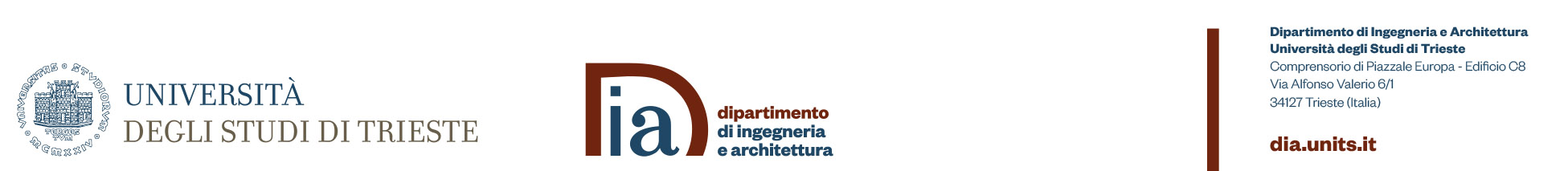 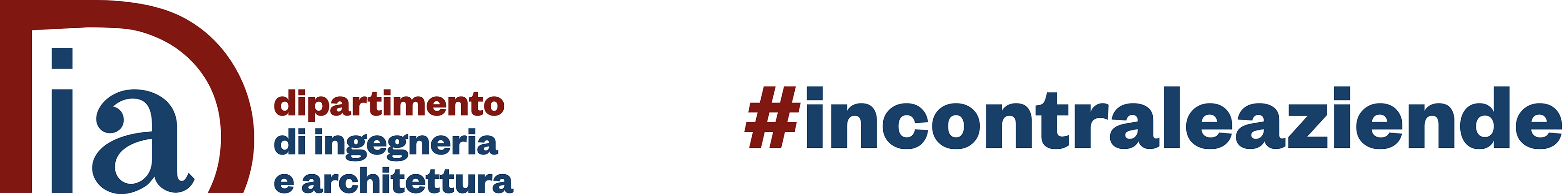 Con la collaborazione di:
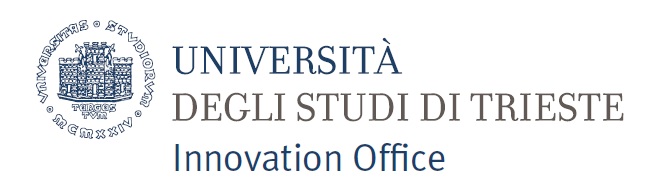 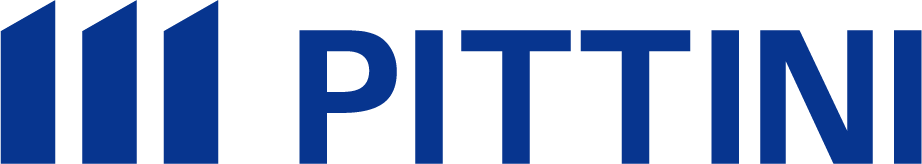 ATTIVITÀ
JOB
PLACEMENT
On line event
Conferenza online su Microsoft Teams
calendario iniziativa
10 febbraio 2021
Contatti
Prof. Dario POZZETTO
Dipartimento di Ingegneria e Architettura
Università degli Studi di Trieste  pozzetto@units.it
Tel. 040 5583805
Obiettivo del DIA – Supportare una formazione di qualità, più responsabile e competitiva

Il Piano strategico del DIA 2018-2022 prevede lo svolgimento di attività orientate a consolidare e strutturare i rapporti con le aziende e le parti sociali presenti sul territorio.


A tal fine, il DIA organizza periodicamente incontri tra studenti, laureandi e neolaureati, e aziende pubbliche e private.
L’obiettivo è  fare conoscere la realtà aziendale, rilevarne i fabbisogni, supportare le azioni di tirocinio e reclutamento nei confronti dei studenti, laureandi e laureati dei corsi di studio del DIA
Programma d’incontro con l’azienda Pittini Group

Progetto Steel Engineer
10 febbraio 2021, ore 11.30
On line event – Università degli Studi di Trieste

È il progetto del Gruppo Pittini destinato ai giovani neolaureati in Ingegneria. Un’opportunità unica per accrescere le competenze e diventare Ingegnere dei processi siderurgici.
Ecco il progetto in pillole:
•  selezione di 6 neoingegneri
• offerta di un contratto a tempo indeterminato a partire da aprile 2021
•  percorso di formazione-lavoro per 12 mesi
•  attività da svolgere nei diversi reparti produttivi e formazione tecnica avanzata in aula
Referenti del Gruppo Pittini presenteranno il progetto e risponderanno ad ogni tua domanda attraverso un webinar.

Per partecipare al webinar, visita la pagina:
www.pittini.it/steel-engineer-webinar